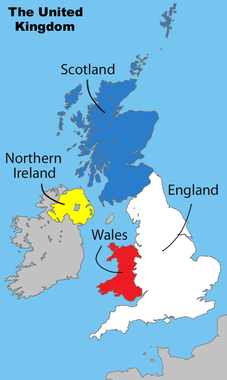 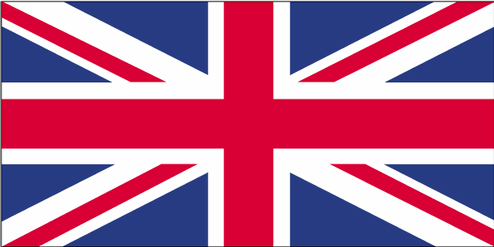 Part 3:  Citizens, Society & the State
FALL 2015
Social Cleavages
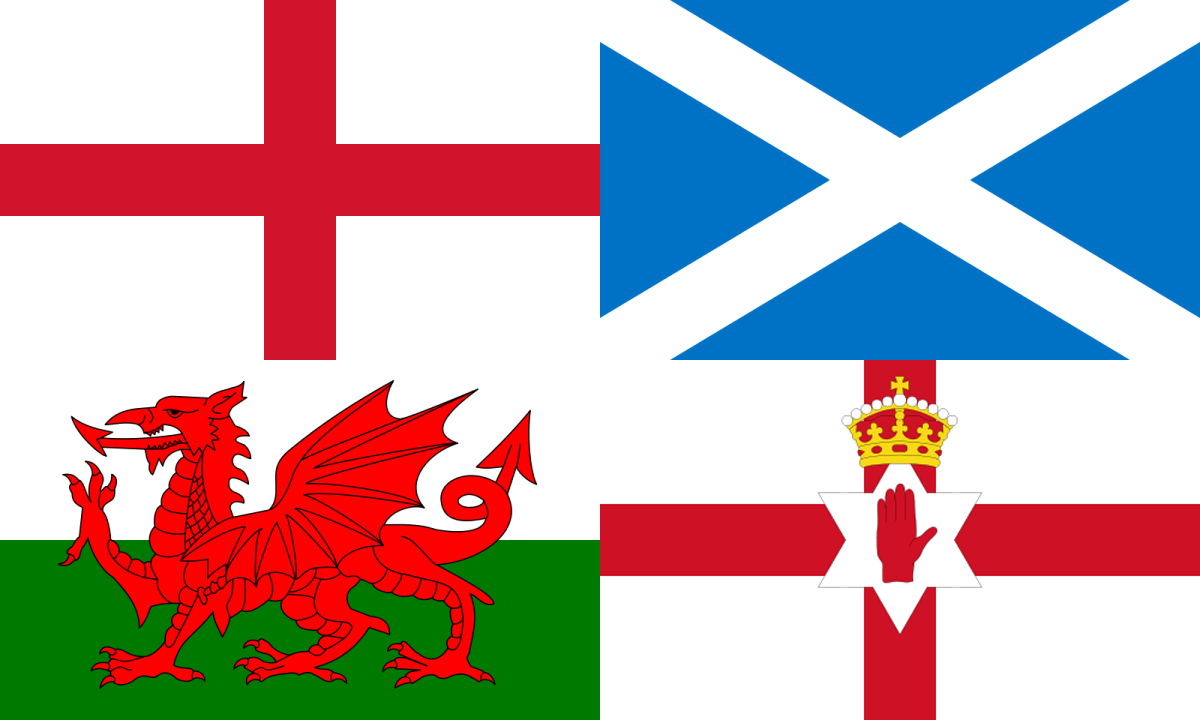 For much of British history                                               based on:
Multi-National Identities
English (77%)
Welsh (4.5%)
Scottish (7.9%)
Northern Irish (2.7%)
Religion
Catholics (mostly Irish) vs. Protestants (mostly Scottish & English) – primarily before 1998
[Speaker Notes: Wales
Flag, Welsh Language
Scotland
Strong nat’l identity
National flag, currency, Parliament
Northern Ireland
1949 most of Ireland became a totally independent country and N. Ireland remained under British rule 
Protestants/Catholics
Good Friday Agreement:  April 1998, Britain agreed to give N. Ireland a regional govt in which all parties would be represented on Proportional Basis]
Social Cleavages
Discussion Question:  How has devolution impacted social cleavages: Weakened or strengthened them? How?
Social Cleavages
Discussion Question:  How has devolution impacted social cleavages: Weakened or strengthened them? How?
UK devolution created:
national Parliament in Scotland (national flag, currency, referendum!)
national Assembly in Wales (Welsh language, flag)
national Assembly in Northern Ireland (Good Friday Agreement in 1998)
Have much more control over regional issues; less likely to separate?
Social Cleavages
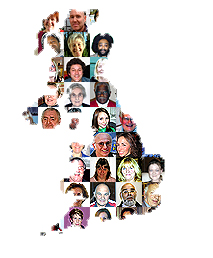 More Recently Ethnic Minorities
Only about 7.1% of British pop is of non-European              origins:
23% Indian (1.8% of total population)
16% Pakistani (1.3% of  total population)
12.2% Afro-Caribbean
10.5% Black 
BUT minority ethnic population grew by 53% between 1991 – 2001
Also, immigrants from Eastern European                                countries (EU) has increased
2nd most spoken language in UK – Polish!
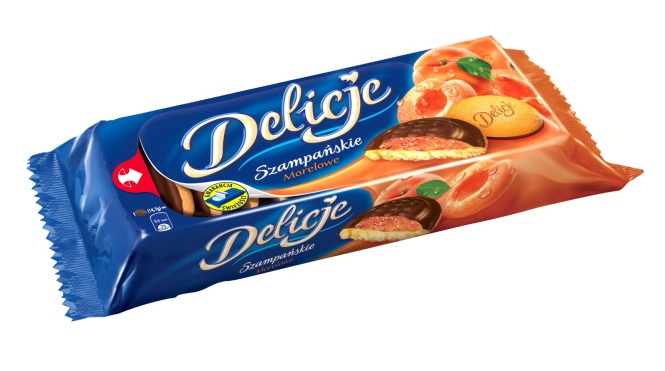 [Speaker Notes: Immigrants from Eastern Europe:
About 1 million immigrants from 8 central eastern Eur countries that joined the EU in 2004
Poles, who have made  up abt 2/3 of the newcomers, are now the largest group of foreign nationals in Britain
Main draw has been better job opportunities]
Social Cleavages – Treatment of Minorities
Minorities have experienced some discrimination:
Ethnic minorities disproportionately suffer diminished opportunities
Unequal treatment by police (esp young men)
Physical harassment by citizens
Marginalization in education, job training, housing & labor

But some have also been very successful
Among men of African, Asian, Chinese & Indian descent, the proportional representation in managerial/professional ranks is actually higher than that for white men
British South Asians (esp Indians) have high rate of entrepreneurship
[Speaker Notes: Discrimination
More than 1/3  of ethnic minority population is younger than 16,  nearly ½ is under 25,  4/5  is under 45]
Social Cleavages
Discussion Question:  Based on what you know so far,  why do you think Pakistani Muslims have faced more discrimination than other ethnic minorities?
Social Cleavages
Discussion Question:  Based on what you know so far,  why do you think Pakistani Muslims have faced more discrimination than other ethnic minorities?

Attacks on 9/11 & 7/7
Largest group of British Muslims come from Pakistan
Muslims have an identity of being a minority distinct form a well-established majority
Many British Muslims are disaffected and unemployed
Lack of integration into British culture
Cleavage is coinciding! Ethnicity, Religion, Social Class
[Speaker Notes: Pakistani Muslims
Since Osama bin Laden & his companions were found in Pakistan, some scholars think that links of British Muslims to al-Qaeda are stronger
Social Class differences
U.S. many Muslims tend to be well-off, while many British Muslims are disaffected and unemployed
Many Muslims are the children of illiterate workers who slipped in as cheap industrial labor 
Lack of Integration
Polls suggest that alienation of minorities, esp Muslims, may be higher in Britain b/c national culture has not absorbed groups into mainstream culture
Muslims may attend classes in full hijab, but many feel treated as 2nd class citizens]
Social Cleavages
Social Class Distinctions
Historically working class vs middle-class
Education (most important                                                                 portal to elite classes is                                                            through Oxford & Cambridge)
Geographic-Economic
South of England vs                                                                                north of England, Scotland,                                                                 and Wales
Wealth and high tech                                                                              industry centered in                                                                      South England
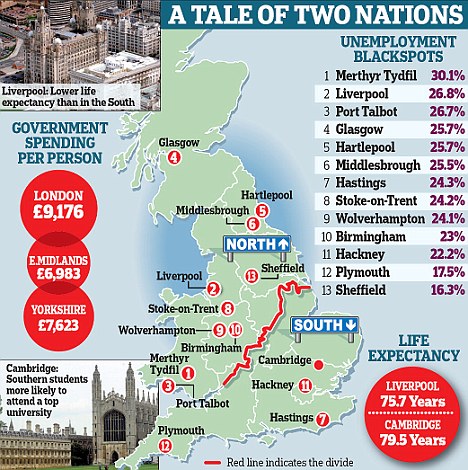 [Speaker Notes: Education
Compulsory until age 17 (just raised from 16, will be 18 by 2015), national curriculum
Most important portal to elite classes is through Oxford and Cambridge
Nearly ½ of all Conservative MPs went to Oxbridge, ¼ of Labour MPs
% higher for cabinet positions/PM
More scholarships available for working class BUT Parliament raised min level of tuition to Eng universities from $5,400 to $14, 500 making higher education less accessible to many students]
New British Social Classes?
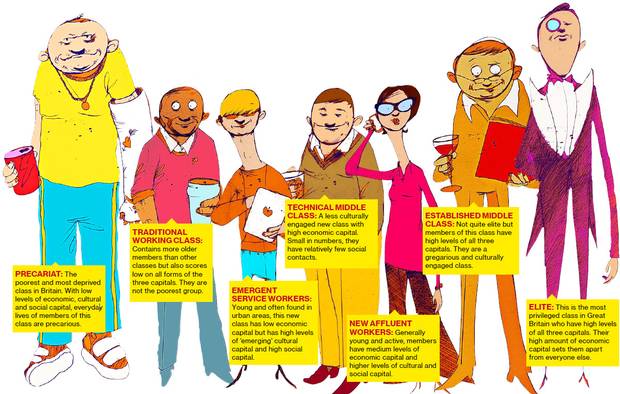 [Speaker Notes: Education
Compulsory until age 17 (just raised from 16, will be 18 by 2015), national curriculum
Most important portal to elite classes is through Oxford and Cambridge
Nearly ½ of all Conservative MPs went to Oxbridge, ¼ of Labour MPs
% higher for cabinet positions/PM
More scholarships available for working class BUT Parliament raised min level of tuition to Eng universities from $5,400 to $14, 500 making higher education less accessible to many students]
Political Socialization & Participation
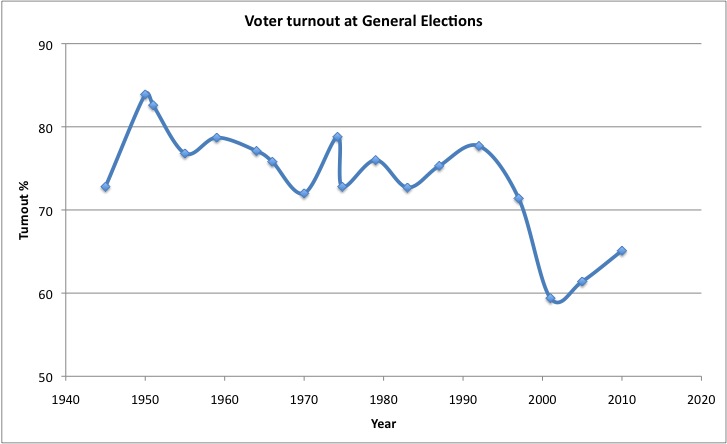 Socialization
Family
Schools (civics courses)
Media (BBC)

Participation
Voting – around                                                                                          70% (down in                                                                                 recent elections)
Voting behavior still tied to social class and region
Social Movements 
Not as strong
Centered on issues (Iraq war, environment, etc)
[Speaker Notes: Interest in politics is low compared to the U.S., while voting rates are higher (U.S. 2012 58%)
Less than 1/5 of population does anything more than vote
Social Movements:
On local level people are more willing to organize around a specific issues, but participation of the active 20% is sporadic
Historic exceptions – women’s suffrage and nuclear disarmament
More Recent Issues:  Women’s mvmt on health and children’s issues; environment; anti-poverty events (Live 8), groups protesting globalization and genetically-modified food products, anti-Iraq war]
Linkage Institutions
Political Parties (see student presentations)
Question to consider:  To what degree do Political Parties address social cleavages?

Interest Groups	
Interest group pluralism
Most influential interest groups are those tied to class and industry
Confederation of British Industry
Trades Union Congress
National Farmers Union
British Medical Association
Neo-corporatism: interest groups (peak associations) take the lead and sometimes dominate the state
[Speaker Notes: Interest Groups:
Trade Unions Congress (TUC), Confederation of Business Industries (GSI)

Neo-corporatism: To be able to establish and maintain a neo-corporatist interest group system, a country has to have peak associations that are able to enforce the agreements between business, labour, and the government. Consequently, in Scandinavia, Germany, Austria, and Switzerland, for example, where there are major peak associations that dominate their respective economic sectors, neo-corporatism can best explain major interest group activity.

Neo-corporatist theory also has its critics. Some argue that it is not a distinct interest group system at all but rather just another form of pluralism. This is because it still functions within a pluralist political environment and only major groups are involved in this special relationship with government; all other groups and interests compete in the same way that they would in a pluralist system such as the United States.]
Linkage Institutions
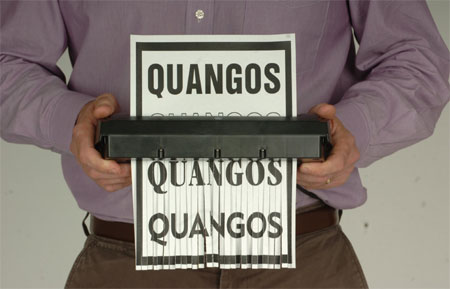 Greatest influence of British interest groups comes through quangos
Quasi-autonomous nongovernmental organizations
Created by Parliament to put govt and private interests together on policymaking board
Recent trend toward eliminating and reforming quangos to save $
[Speaker Notes: Quangos:
It is an organization that is funded by taxpayers, but not controlled directly by central government – over 700!
Do things like developing safety regulations for factories, creating proposals to improve race relations, and maintaining railway infrastructure
Civil servants, lobbyists and even members of govt serve on quangos]
Political Culture/Values
Discussion Question:  Given what you know about Britain from your reading (you are reading, right??), research, discussions and notes, create a list of 5 common values in the UK:
British Values (according to Ken Wedding)
Devotion to justice and fair play
Human and civil rights for all
Acceptance of class distinctions and social mobility
Equal representation
Civilian government
Pragmatism and cooperation
Tolerance
Both community and individual responsibility
Honesty and transparency in govt and business
Acceptance of activist govt
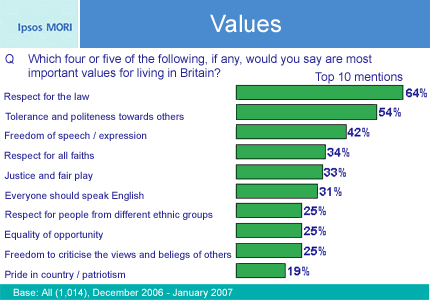